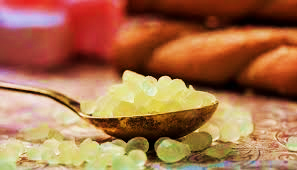 ΜΑΣΤΙΧΑ: 
ΔΙΑΤΡΟΦΙΚΑ ΟΦΕΛΗ
ΠΑΡΟΥΣΙΑΣΗ ΜΑΣΤΙΧΑΣ Β1:
Ιωάννα Κατιρτζόγλου
Μαριλίτα Ηλιάδη
Κολλόκα Κωνσταντίνα
Ζωή Ζορμπά
ΤΙ ΕΊΝΑΙ Η ΜΑΣΤΙΧΑ
Το φυτό της μαστίχας, ο σχίνος, επιστημονικά Pistacia lentiscus, ευδοκιμεί σε ολόκληρη τη Μεσόγειο, από την Ιβηρική χερσόνησο και τη Γαλλία μέχρι την Τουρκία και το Ισραήλ. Ωστόσο, στο νησί της Χίου και πιο συγκεκριμένα στο νότιο τμήμα του νησιού, καλλιεργείται μία ιδιαίτερη ποικιλία σχίνου, ο μαστιχοφόρος σχίνος (συγκεκριμένα Pistacia lentiscus var. Chia), από τον οποίο εξάγεται η φυσική ρητίνη ή μαστίχα. Η αρωματική ρητίνη, εκκρίνεται σε σχήμα δακρύων από τον κορμό και τα μεγάλα κλαδιά του μαστιχόδεντρου, με επιφανειακές τομές των παραγωγών. Η αρωματική ρητίνη, εκκρίνεται σε σχήμα δακρύων από τον κορμό και τα μεγάλα κλαδιά του μαστιχόδεντρου, με επιφανειακές τομές των παραγωγών.
Το καλοκαίρι είναι η εποχή παραγωγής της μαστίχας. Η προετοιμασία του εδάφους ξεκινάει τον Ιούνιο. Το κέντημα των δέντρων είναι η συνέχεια και ολοκληρώνεται με τη συλλογή της χοντρής μαστίχας –μεγάλα κομμάτια- τον Αύγουστο και της ψιλής μαστίχας –μικρά κομμάτια- τον Σεπτέμβριο.
Σύμφωνα με μελέτες η μαστίχα της Χίου:
διαθέτει αντιοξειδωτικές, αντιβακτηριδιακές και αντιφλεγμονώδεις ιδιότητες

Έχει την ικανότητα να μειώνει τα λιπίδια και τη γλυκόζη στο αίμα

Ανακουφίζει ενοχλήσεις στο στομάχι και γαστρεντερικό σύστημα

χρησιμοποιείται για δερματικά προβλήματα καθώς έχει επουλωτική δράση.
ΜΑΣΤΙΧΑ ΚΑΙ ΟΦΕΛΗ ΣΤΗΝ ΥΓΕΙΑ
Σύμφωνα με μελέτες η μαστίχα της Χίου:
αναστέλλει τον πολλαπλασιασμό των κυττάρων και εμποδίζει την εξέλιξη του κυτταρικού κύκλου

διαθέτει αντικαρκινική δραστηριότητα

δρα επουλωτικά λύνοντας τις φλεγμονές συγκεκριμένων οργάνων ξεκινώντας από περιοδοντίτιδες, οισοφαγίτιδες, γαστρίτιδες, δωδεκαδακτυλικό έλκος μέχρι τις κολίτιδες και τις αιμορροΐδες.

αποτρέπει τη στασιμότητα στις περιοχές αυτές εμποδίζοντας την εμφάνιση συμπτωμάτων όπως δυσπεψία ή τυμπανισμό
ΆΛΛΕΣ ΧΡΗΣΕΙΣ ΜΑΣΤΙΧΑΣ
συμμετοχή στη βιομηχανία αρωμάτων και καλλυντικών


συμμετοχή στην ποτοποιία


 συμμετοχή στη μαγειρική και στη ζαχαροπλαστική
Καρπάτσιο Τσιπούρας με Μαστίχα Χίου
ΥΛΙΚΑ ΓΙΑ 8 ΜΕΡΙΔΕΣ
1 κιλό τσιπούρα 
80ml φρεσκοστυμμένο χυμό λεμονιού 
60ml ξίδι από λευκό κρασί 
600ml εξαιρετικά παρθένο ελαιόλαδο 
3 κ.σ. αλεσμένους σπόρους κολίαντρου 
2 κ.σ. αλεσμένους σπόρους μάραθου 
1 κ.σ. σουμάκ 
3 πράσινους καρπούς κάρδαμου, ελαφρά αλεσμένους 
3 κομμάτια γλυκάνισου 
1/2 κ.γ. φρεσκοαλεσμένη Μαστίχα Χίου 
3 λωρίδες αποξηραμένου ξύσματος πορτοκαλιού
ΕΚΤΕΛΕΣΗ
    Πλένουμε και καθαρίζουμε τα ψάρια: βγάζουμε τα λέπια και τα σπλάγχνα, και τα καθαρίζουμε με προσοχή. 
Κόβουμε τις τσιπούρες σε φιλέτα και κόβουμε τα φιλέτα σε φαρδιές λωρίδες 5 εκ.
Χτυπάμε με σύρμα το χυμό λεμονιού, το ξίδι, το ελαιόλαδο και τα μπαχαρικά.
 Βάζουμε το ψάρι σε αλλεπάλληλες στρώσεις σε ένα τάπερ και περιχύνουμε με τη μαρινάτα. 
Το αφήνουμε να μαριναριστεί, εκτός ψυγείου για 3 ώρες. Σημείωση: Το ψάρι μπορεί να παραμείνει στο ψυγείο με τη μαρινάτα του.
 Προτού το σερβίρουμε, το αφήνουμε πρώτα να πάρει θερμοκρασία δωματίου.
    Σερβίρουμε
ΠΗΓΕΣ ΠΛΗΡΟΦΟΡΙΩΝ
https://www.google.com/url?sa=t&rct=j&q=&esrc=s&source=web&cd=&cad=rja&uact=8&ved=2ahUKEwi7-LakmJ33AhUGS_EDHbMBCAkQFnoECAUQAQ&url=https%3A%2F%2Fwww.mednutrition.gr%2Fportal%2Fefarmoges%2Fleksiko-diatrofis%2F16466-mastixa-xiou&usg=AOvVaw1hawLZuKuUgR9vDNMcBRZo
https://www.google.com/url?sa=t&rct=j&q=&esrc=s&source=web&cd=&cad=rja&uact=8&ved=2ahUKEwi7-LakmJ33AhUGS_EDHbMBCAkQFnoECAYQAQ&url=https%3A%2F%2Fwww.iatronet.gr%2Fdiatrofi%2Ftrofima-rofimata%2Farticle%2F6879%2Fo-rolos-tis-mastixas-xioy-stin-ygeia.html&usg=AOvVaw1zpXYbq0yhojOhw97hGKht
https://www.google.com/url?sa=t&rct=j&q=&esrc=s&source=web&cd=&cad=rja&uact=8&ved=2ahUKEwi83ZbgmJ33AhXWSvEDHe9DAxkQFnoECAIQAQ&url=https%3A%2F%2Fwww.mastihashop.com%2Fsuntages%2Fgeumata%2Fkarpatsio-tsipouras-me-mastiha-hiou%2F&usg=AOvVaw39kEbqwyfeHztyo82N8fDy